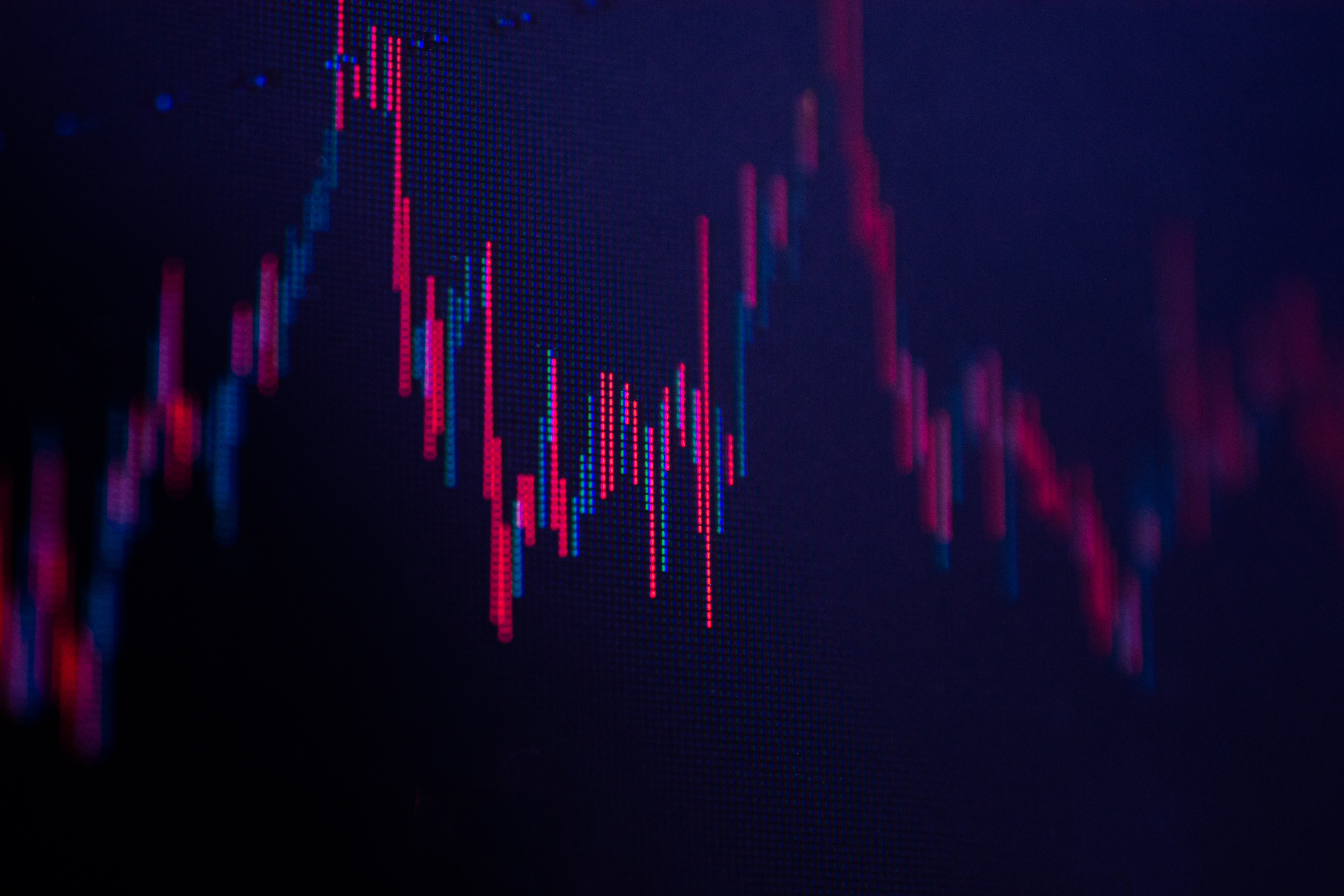 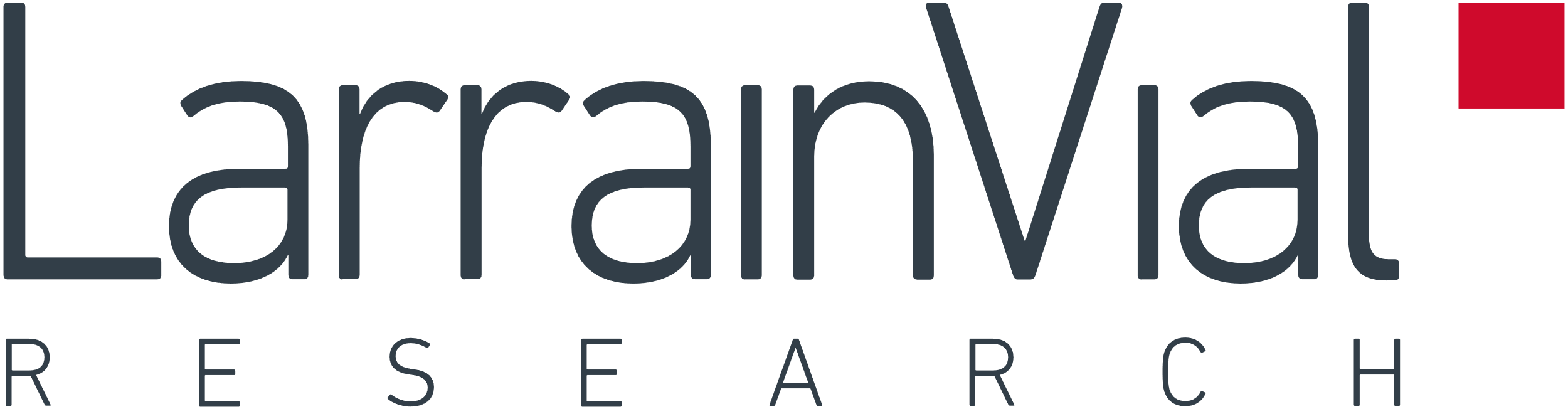 Metales: Incertidumbre de corto plazo no opaca la oportunidad de exponerse a tendencias seculares
12 DE SEPTIEMBRE DE 2024
Luis Ramos  |  Gerente de Estrategia Renta Variable, LarrainVial Research
CONNECT THROUGH LINKEDIN
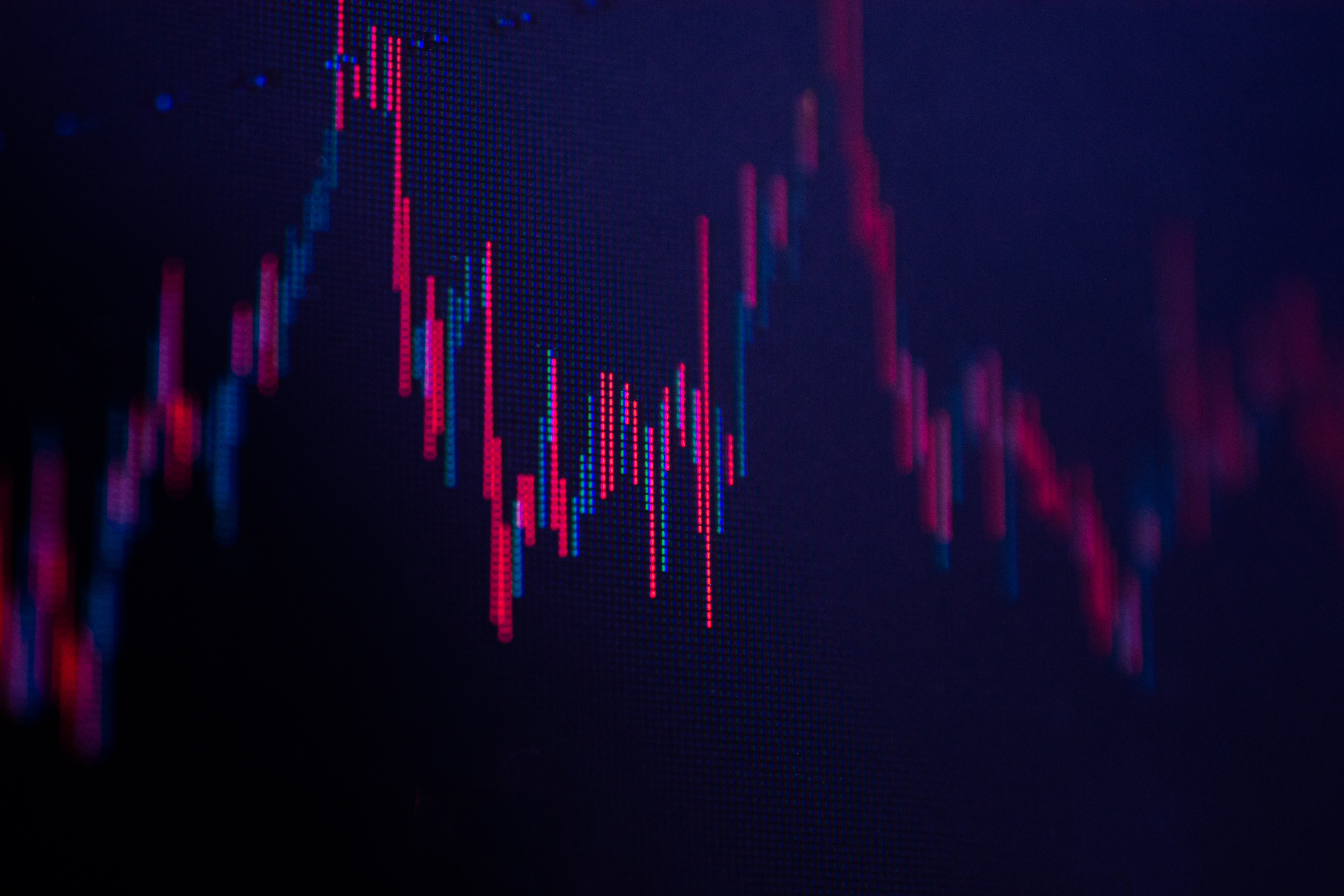 1 
Perú sostiene su liderazgo en la industria minera a nivel global
Perú es un país de riqueza minera diversificada…
… líder global en la industria minera
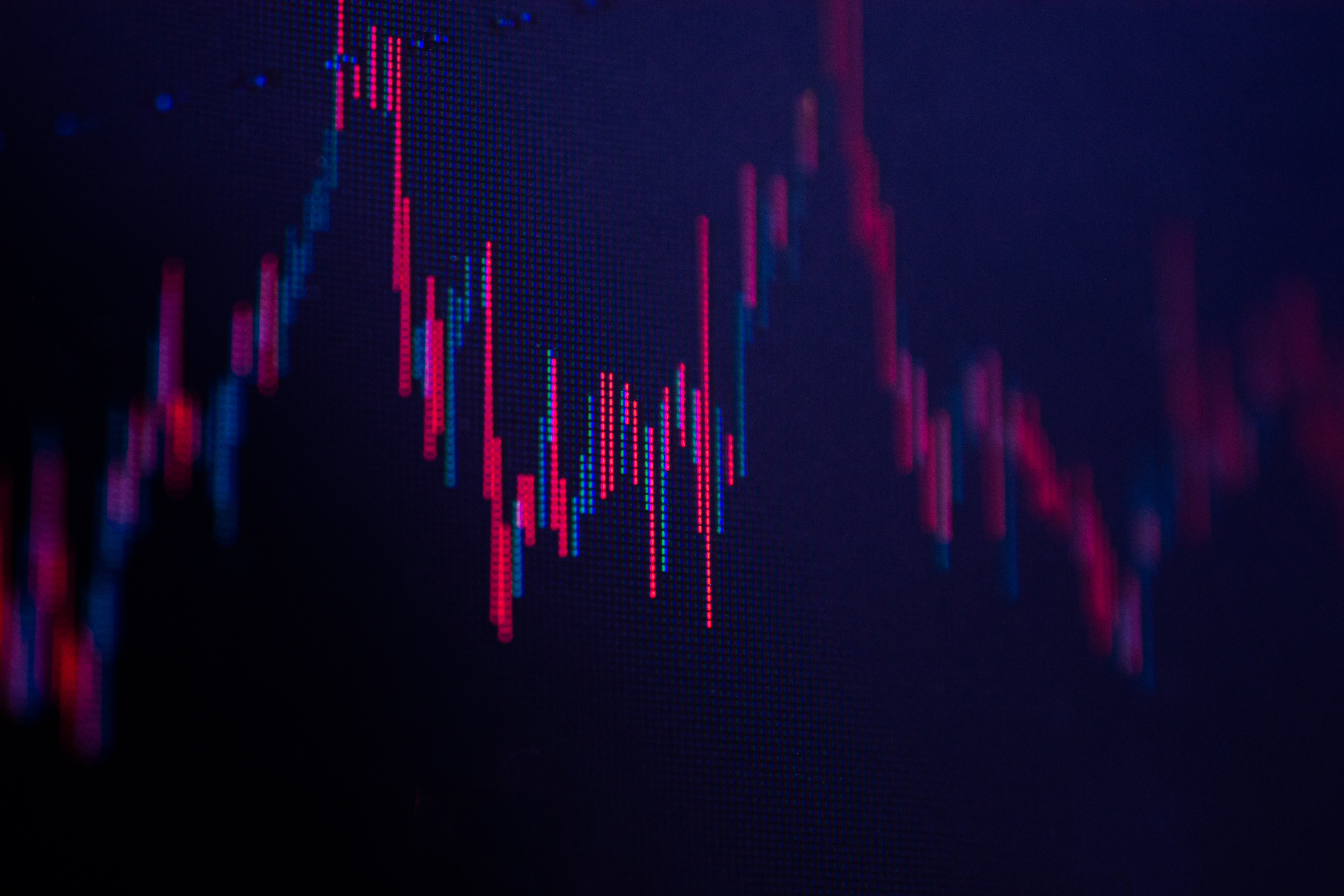 2 
Precios de los metales transitan ciclos, miedos y oportunidades
Oro ha brillado en un año plagado de incertidumbre
Desenredando los drivers de los precios de los metales
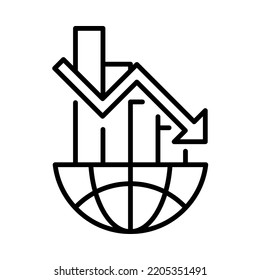 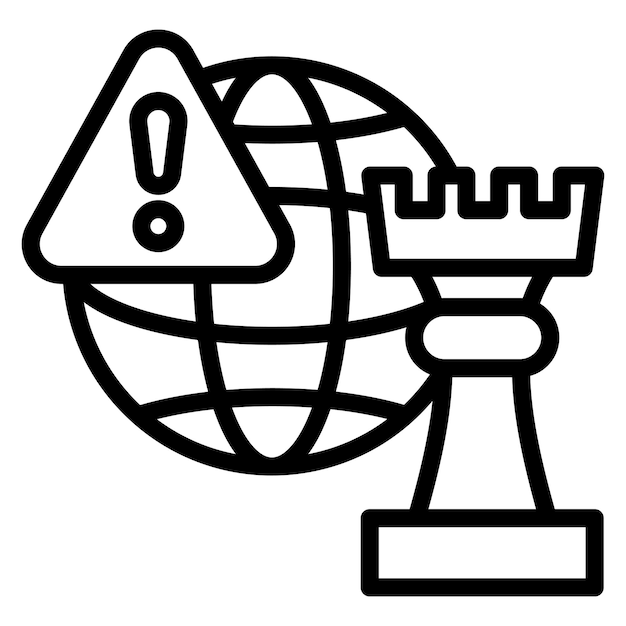 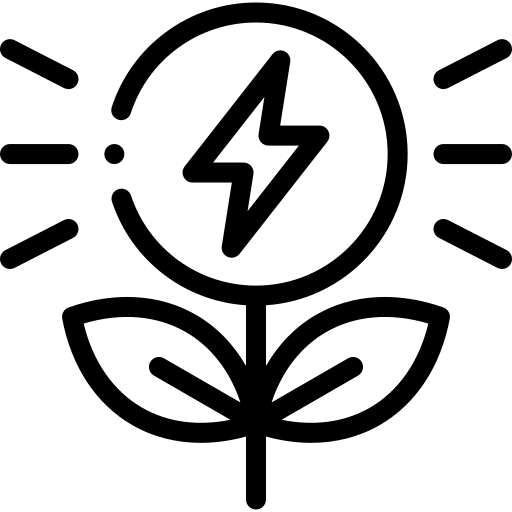 Crecimiento económico
Riesgos geopolíticos
Transición energética
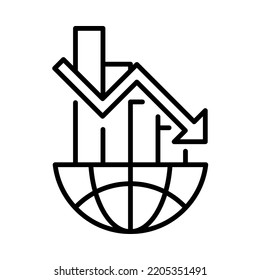 Crecimiento económico global atravesará un ajuste cíclico
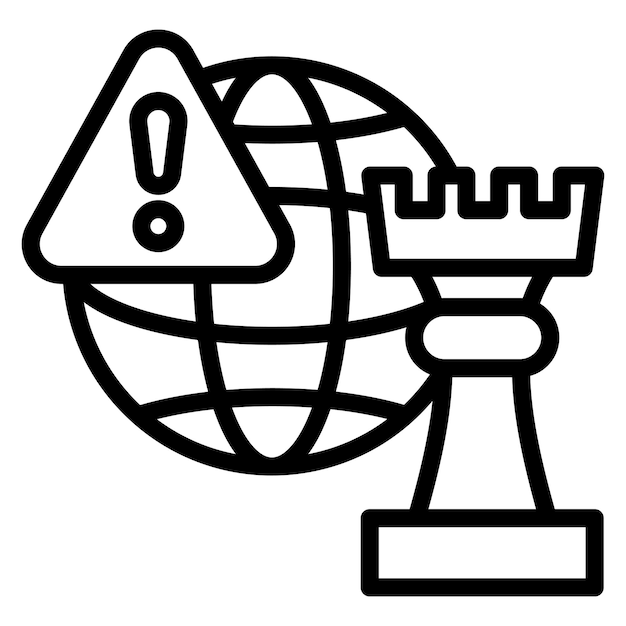 Riesgos geopolíticos ya son parte del paisaje
Tensiones comerciales y Brexit
Política monetaria en EE.UU.
Covid-19
Guerra en Ucrania
Tensiones geopolíticas y colapso de Silicon Valley Bank, Signature Bank, y Credit Suisse
Omicron
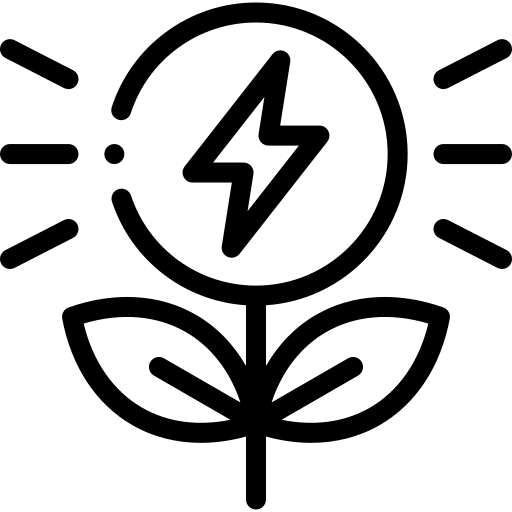 Transición energética avanza para convertirse en una tendencia secular
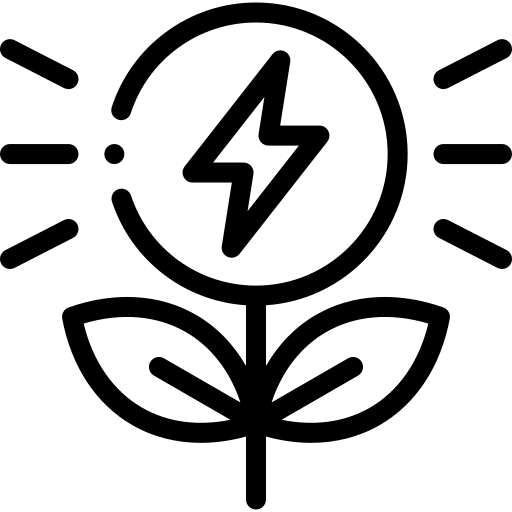 Transición energética avanza para convertirse en una tendencia secular
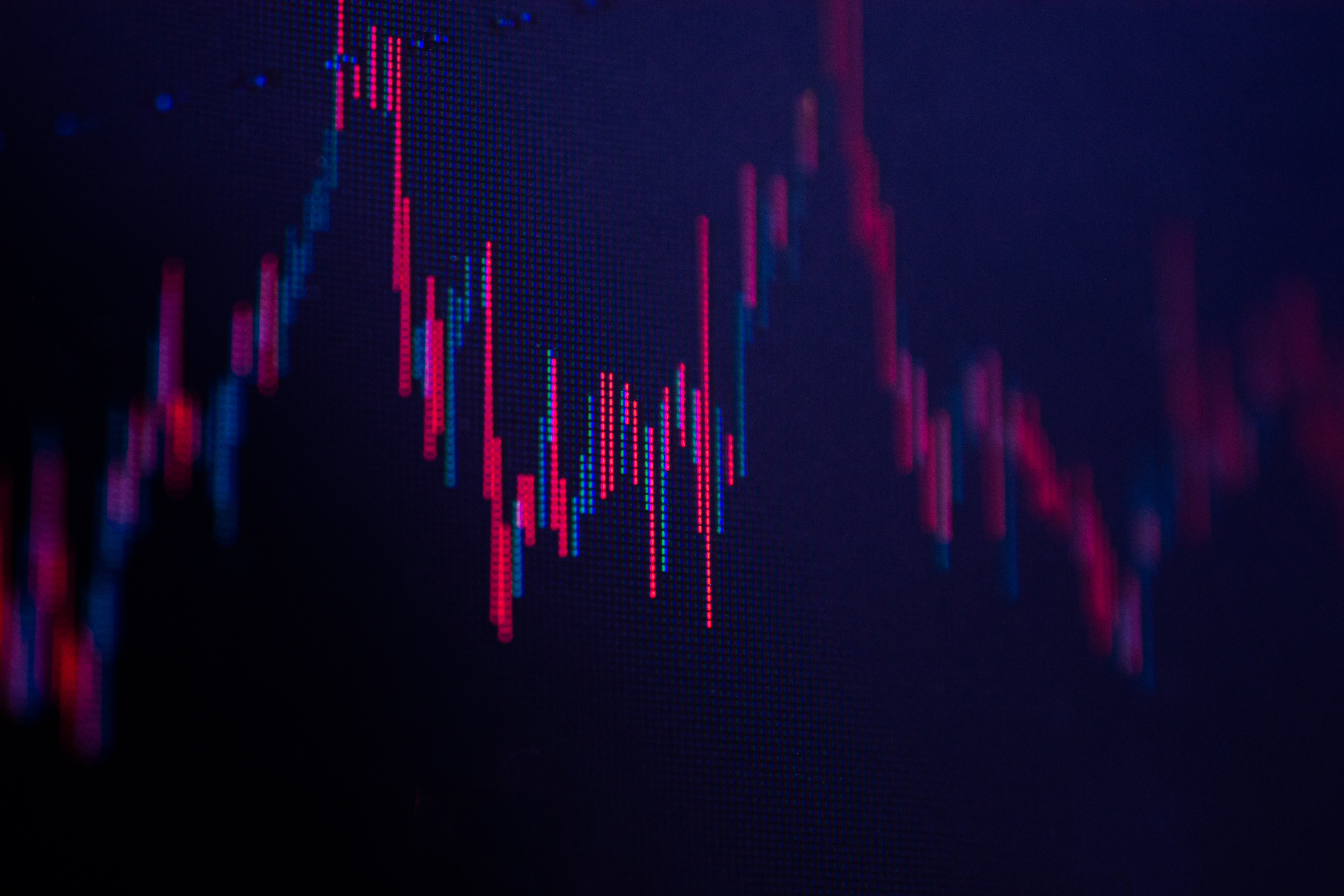 3 
Oro: Es tiempo de brillar
Consumo continúa dominado por China e India
Componentes financieros han explicado crecimiento de demanda
Escenario de menores tasas es constructivo para el oro
Precio del oro tiene capacidad de sostenerse en lo alto
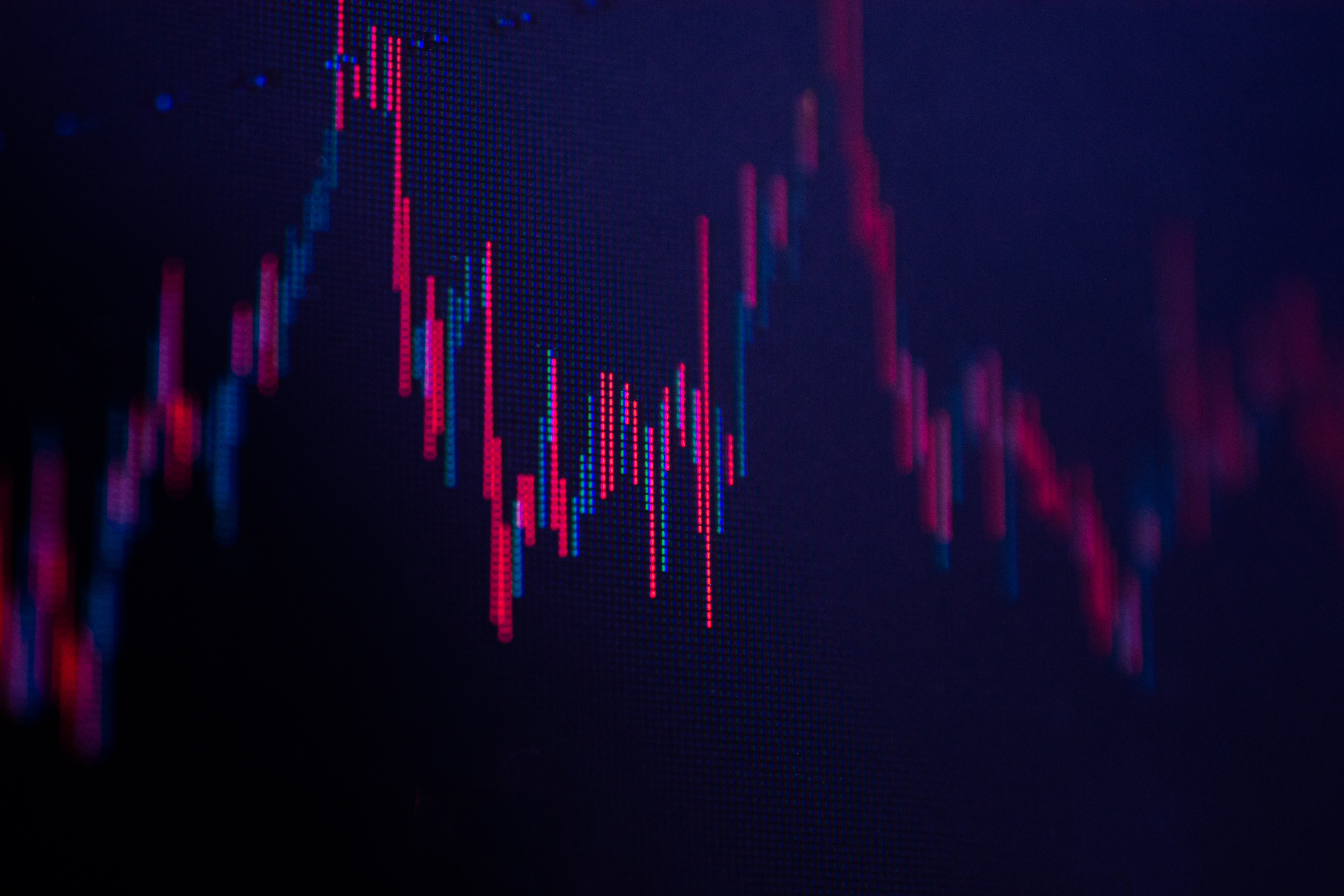 4
Cobre: La escasez tendrá un precio
China ya no digiere el cobre a la misma velocidad
En el corto plazo, nos preocupan señales de mayores ajustes en la actividad china
Transición energética es instrumental para crecimiento de demanda a largo plazo
Escenario “Pledges”
Escenario “Net zero”
Escenario base
Nueva oferta con cada vez mayores presiones operativas y financieras
Nueva oferta está cada vez más expuesta a países con riesgos institucionales
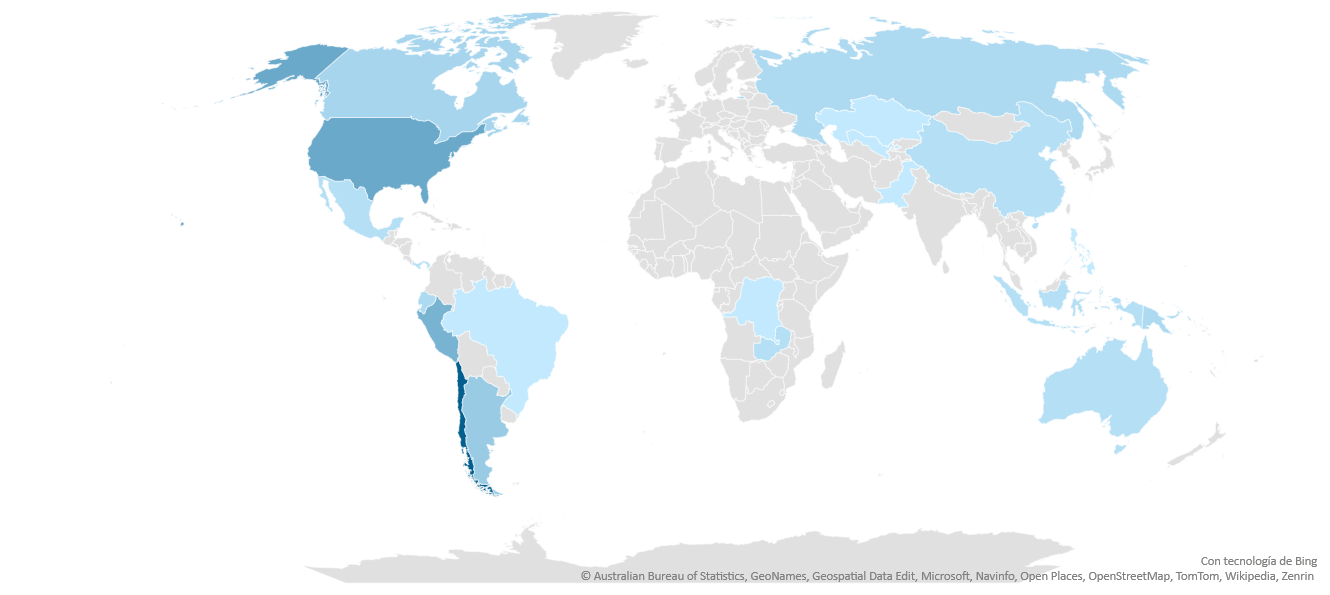 En un horizonte extendido, la escasez del metal rojo se reflejará en los precios
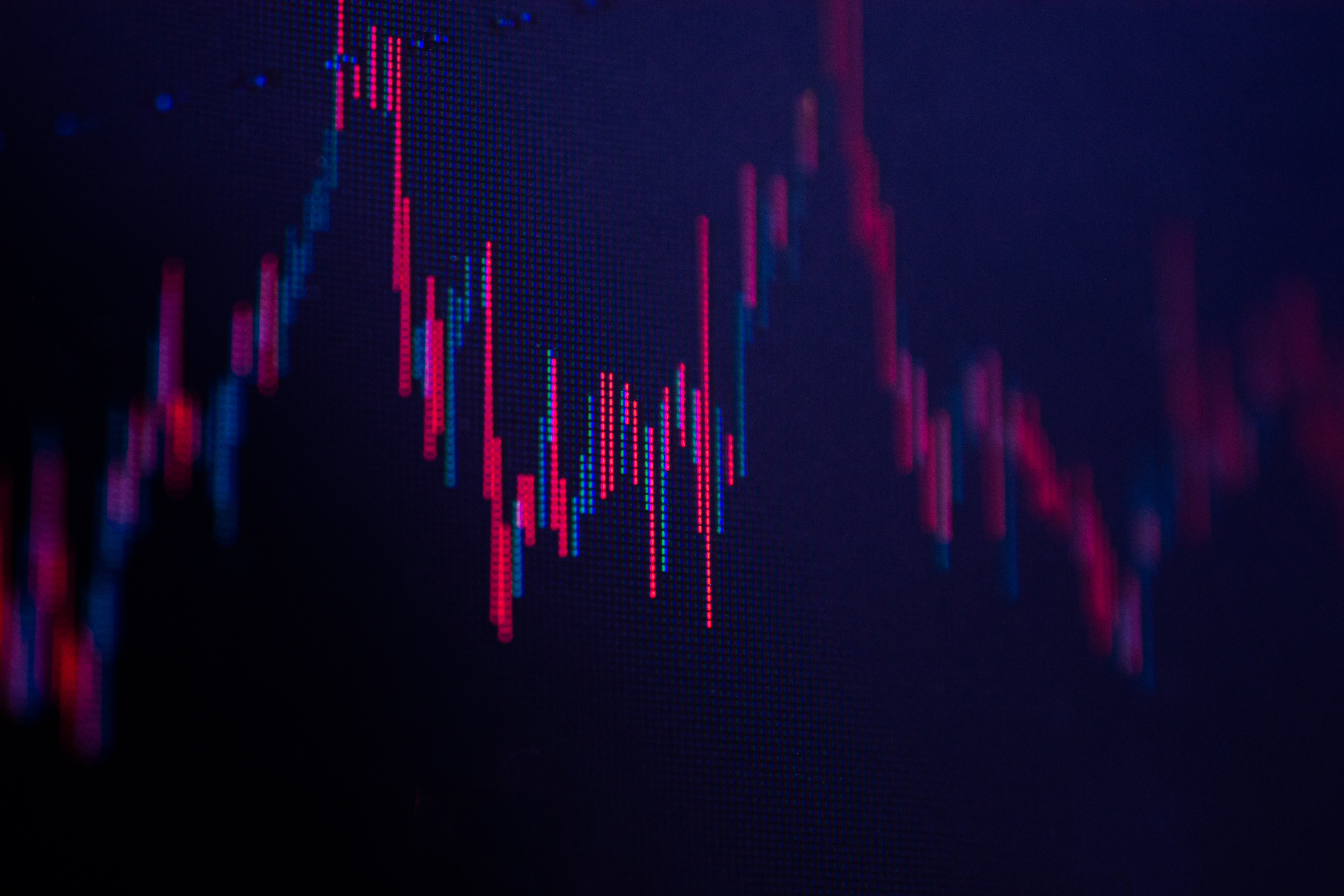 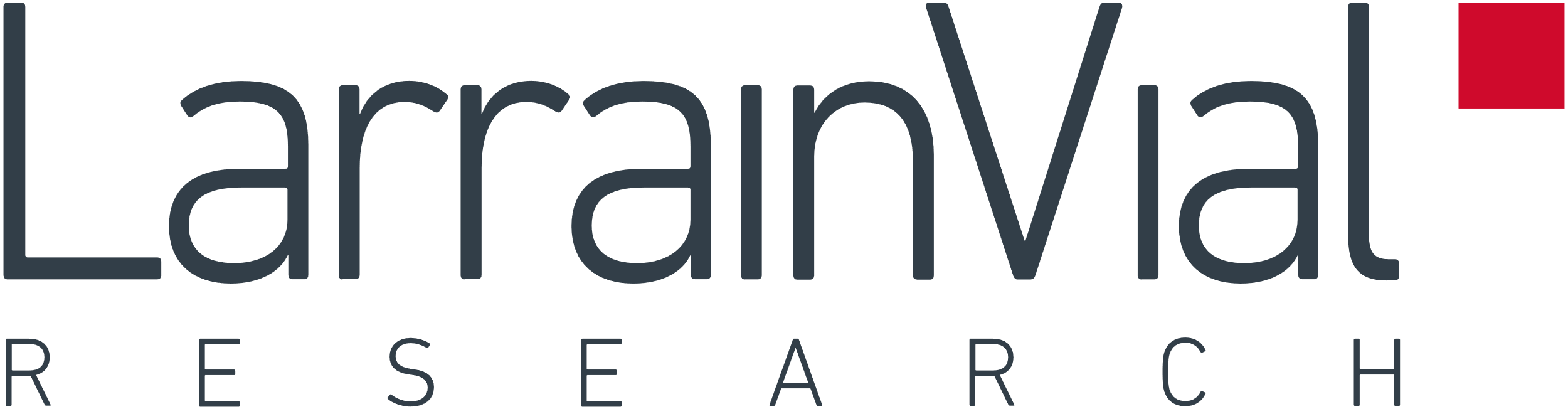 Luis Ramos  |  Head of Equity Strategy, LarrainVial Research
CONNECT THROUGH LINKEDIN